SSA Annual Symposium 2015
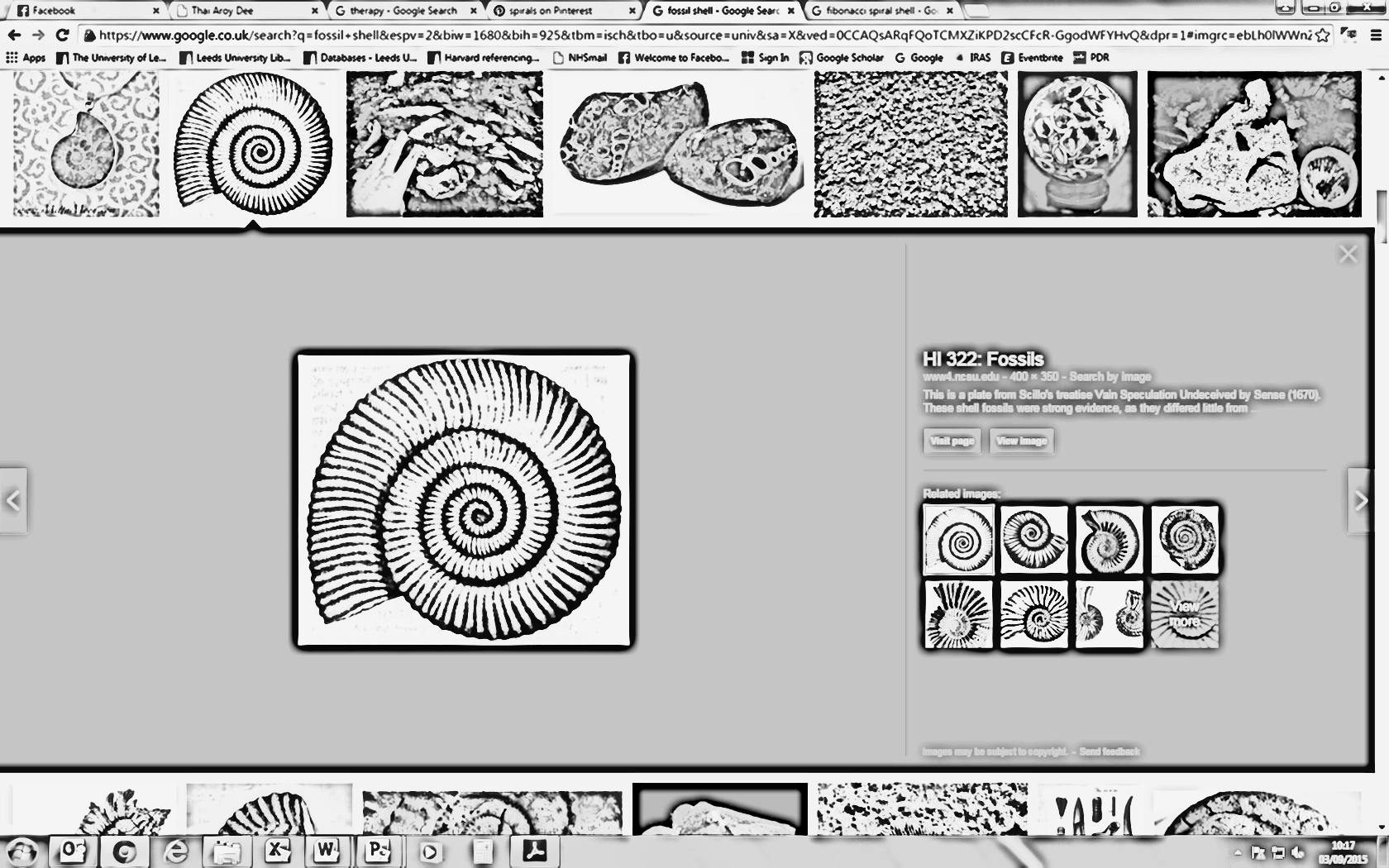 Developing the Addiction Therapist Rating Scale (ATRS): a tool for evaluating treatment delivery
Helen F. Crosby

PhD Student
Academic Unit of Psychiatry and Behavioural Sciences
Leeds Institute of Health Sciences
School of Medicine
University of Leeds
Acknowledgements
Supervisors and co-applicants: Gillian Tober (Leeds Addiction Unit), 
Gary Latchford (LIHS), and Bridgette Bewick (LIHS).
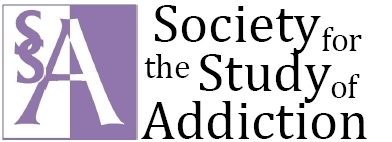 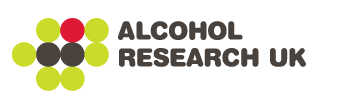 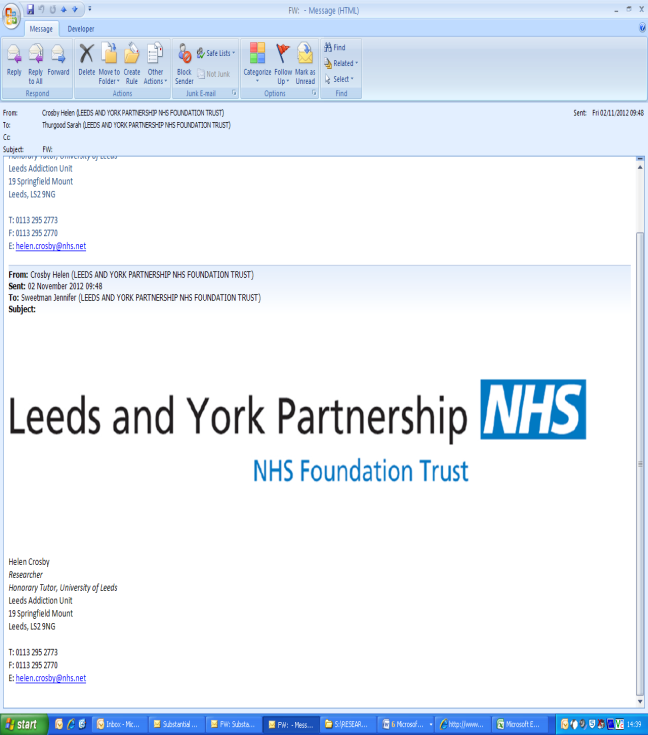 Leeds Addiction Unit
What is my research about?
The ATRS will have utility in routine practice
Supporting routine clinical supervision
Evaluating training of addiction therapists

How did the project come about?
Previous work evaluating treatment fidelity (AESOPS & ADAPTA)
Talking to therapists
Aim
To develop the Addiction Therapist Rating Scale (ATRS): a rating scale for evaluating therapist delivery of psychological interventions used in routine practice for drug and alcohol use problems
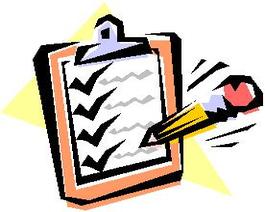 What is my research about?
Treatment fidelity measures in the addiction field
Yale Adherence and Competence Scale (YACS) 
Motivational Interviewing Supervision Training Scale (MISTS)
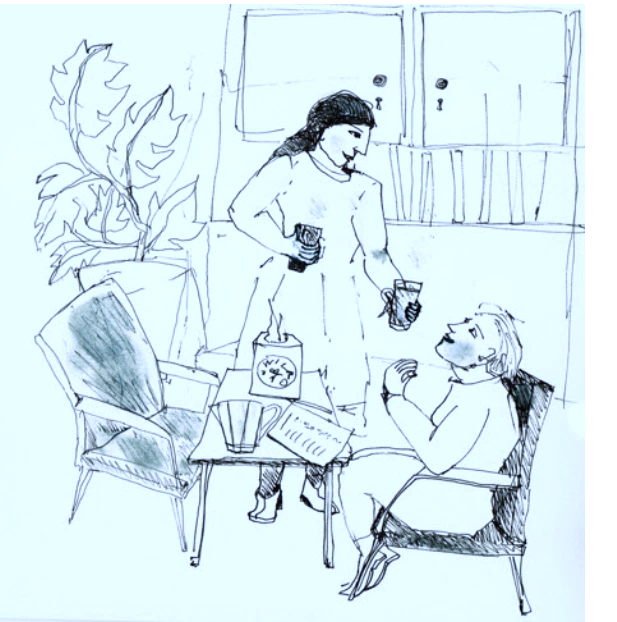 Fidelity measures in routine practice
Measured indirectly during supervision 
Relies on self-reports
Use of video recordings

ATRS 
A validated scale for use in routine practice
Transtheoretical focusing on therapist competence
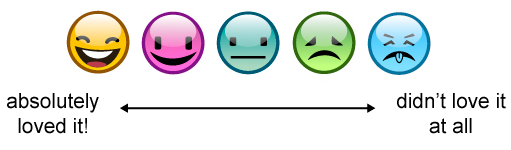 What am I going to do?
Development and Validation
Implementation
Item selection

Identify existing fidelity measures

Generate items


Scale content

Delphi exercise
Content validity
Scale piloting

Face validity

Validity

Construct
Concurrent

Reliability

Inter-rater
Test re-test
Clinical team

Training

What works?

Barriers to implementation
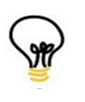 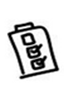 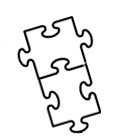 Where am I up to?
Study approvals

Identifying existing fidelity measures
58 papers, from which 35 scales have been identified
What can be seen so far?
Research vs. clinical use
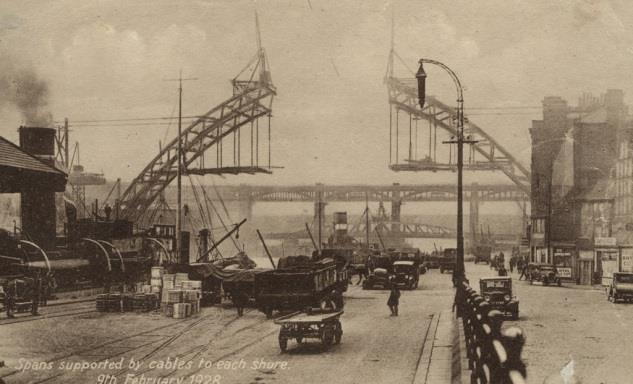 UKATT Process Rating Scale
Tober et al. 2008
SBNT & MET
26 items, e.g. homework, empathy, and eliciting optimism for change
Items rated on two 5-point scales:
Cognitive Therapy Scale – Revised
Blackburn et al. 2000
12 items, e.g. homework setting, pace and efficient use of time
Items rated on a 7-point scale
Where am I up to?
Study approvals

Identifying existing fidelity measures
58 papers, from which 35 scales have been identified
What can be seen so far?
Research vs. clinical use

Routine practice data collection
Site 1: 18 therapy sessions recorded
Site 2: Recruitment started
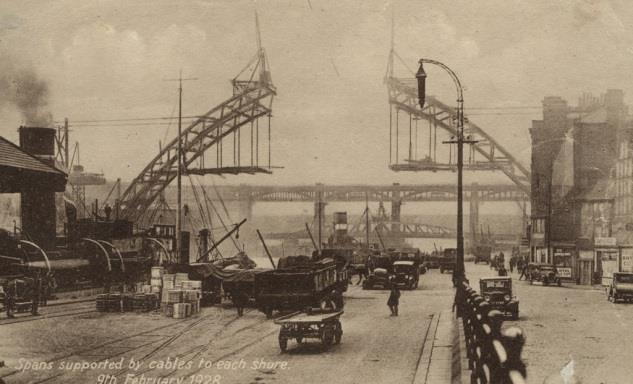 What’s next?
Focus on developing the ATRS

Short list items from the literature review for potential inclusion

Conduct the Delphi exercise
Facilitating a consensus on the scale content 
Identify around 15 professionals
Invitation to take part…

Preparing for Study 2: Scale validation
routine practice data collection
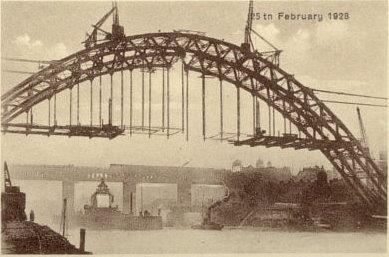 And finally… Thank you
Any questions?










							Three years later…
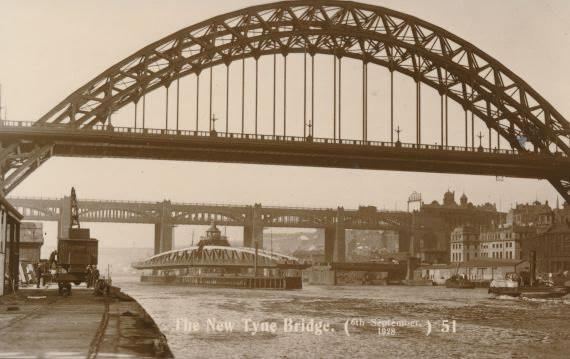 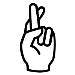 Picture acknowledgements
Images  of the fossil, rating scale, and Tyne Bridge have been drawn from the following sources:
Kimler, W.C. The Implications of Fossils [Online]. Accessed 1 November 2015. Available from: http://www4.ncsu.edu/~kimler/hi322/fossils.html 
Lentz, M. 2005. Wine-Girl.net Rating Scale [Online]. Accessed 1 November 2015. Available from:  http://www.wine-girl.net/winegirlnet-rating-scale.html 
Williamson, A.  2004. The Tyne Bridge Under Construction as seen in old postcards and photographs [Online]. Accessed 1 November 2015. Available from: http://picturesofgateshead.co.uk/postcards_tyne_bridge_uc/index.html